5-бөлім.Саяхат  Тақырыбы: Көлік түрлері.
Ертеңгілік шеңберіҚайырлы таң!Сәлеметсіз бе!Сәлем!
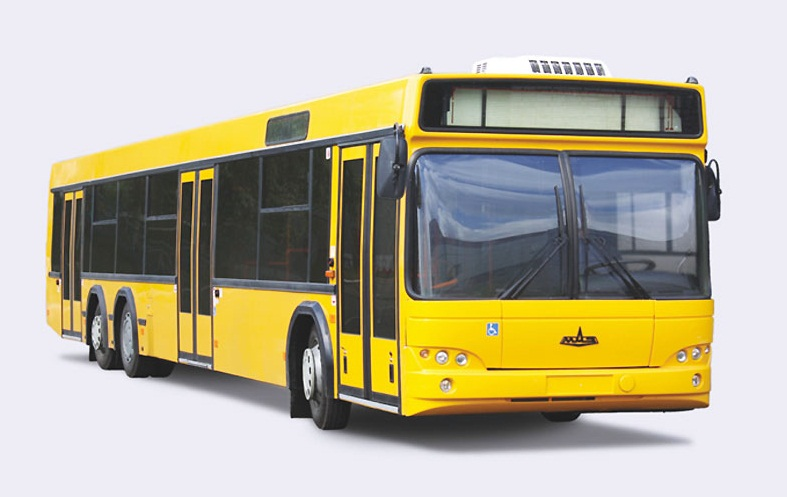 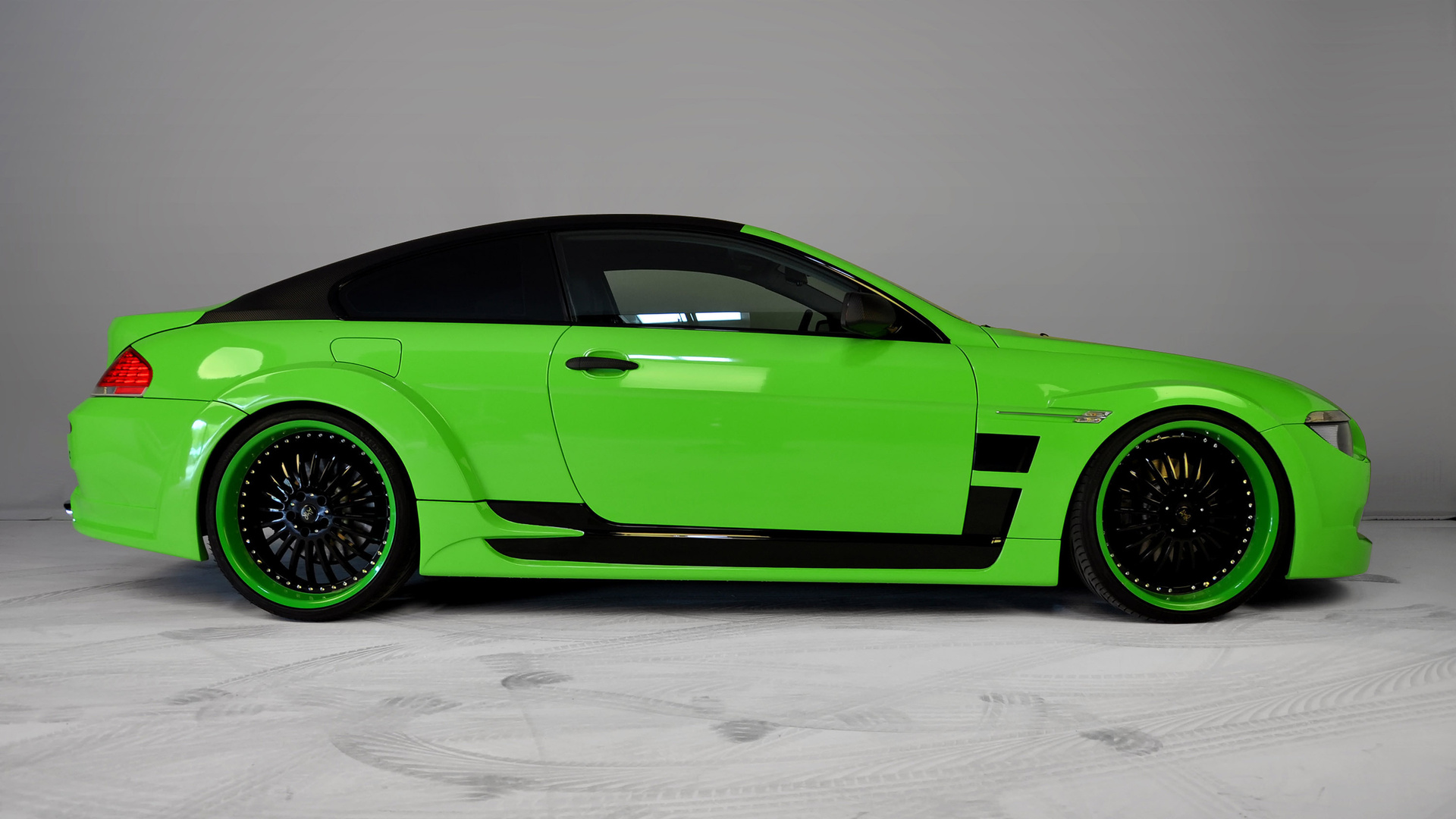 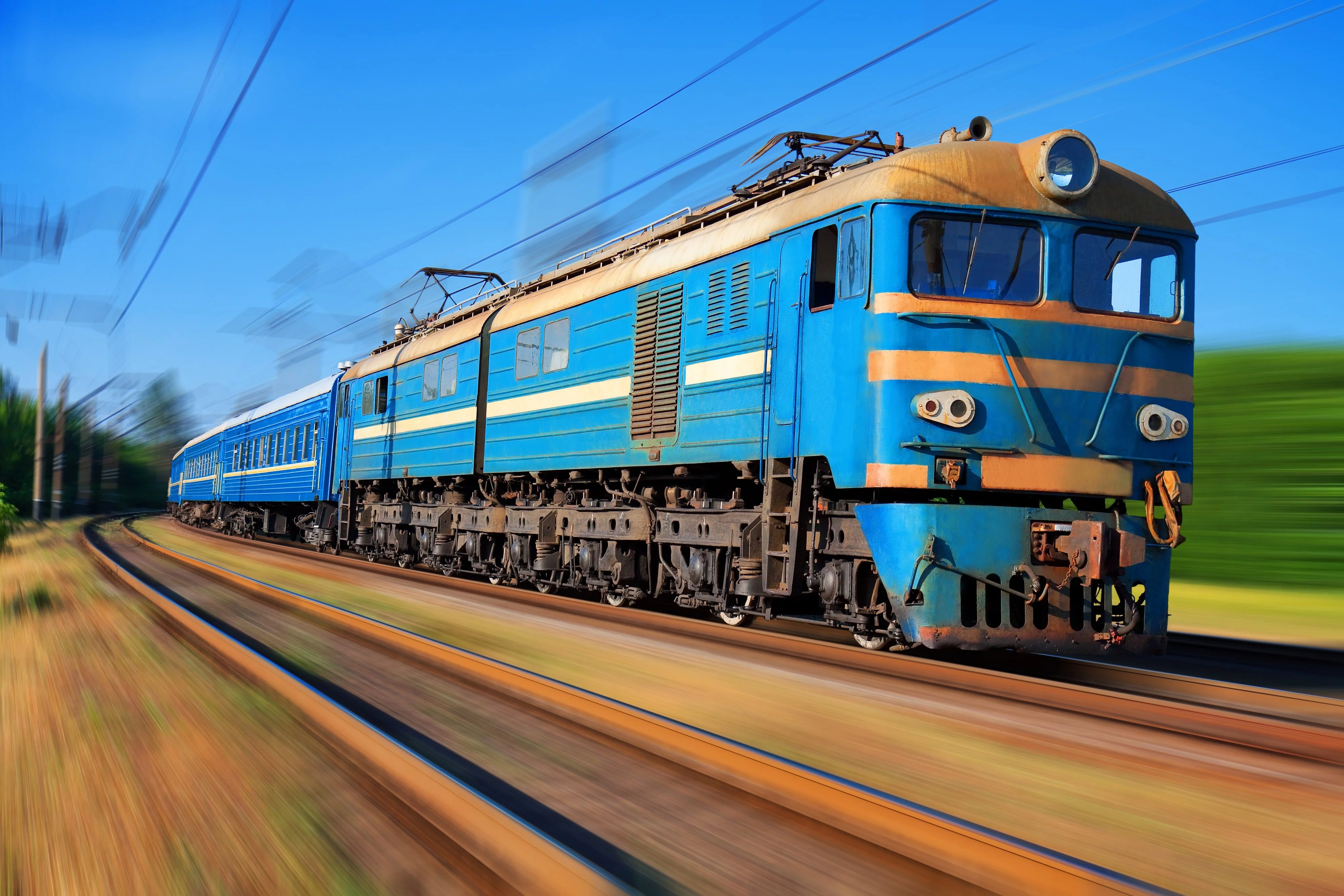 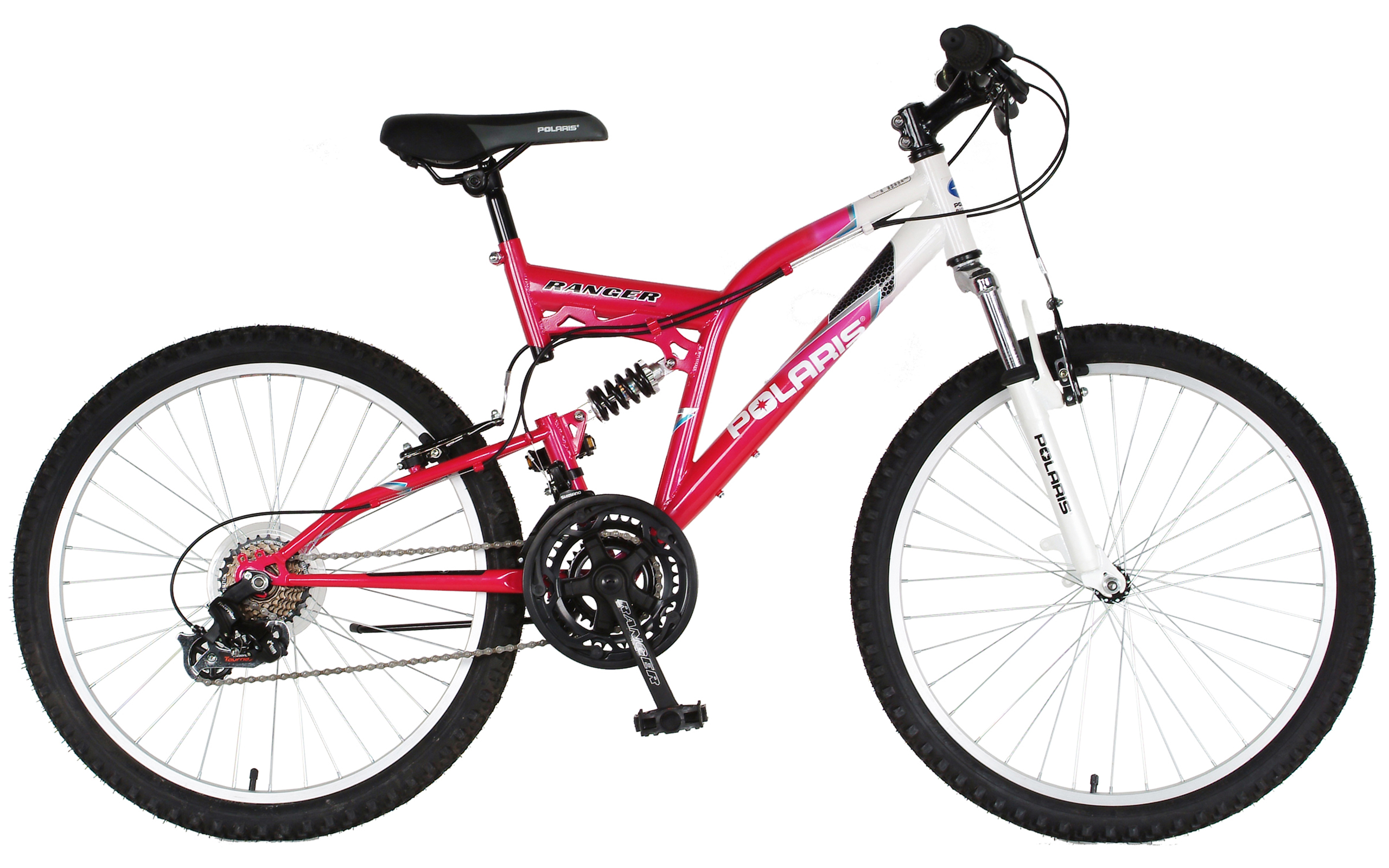 1. Мынау – мәшине.2. Мынау – қызыл пойыз.
Өө                        төрт   көк   өрік
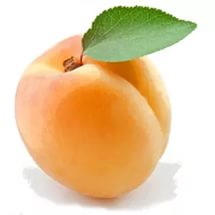 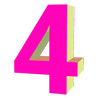 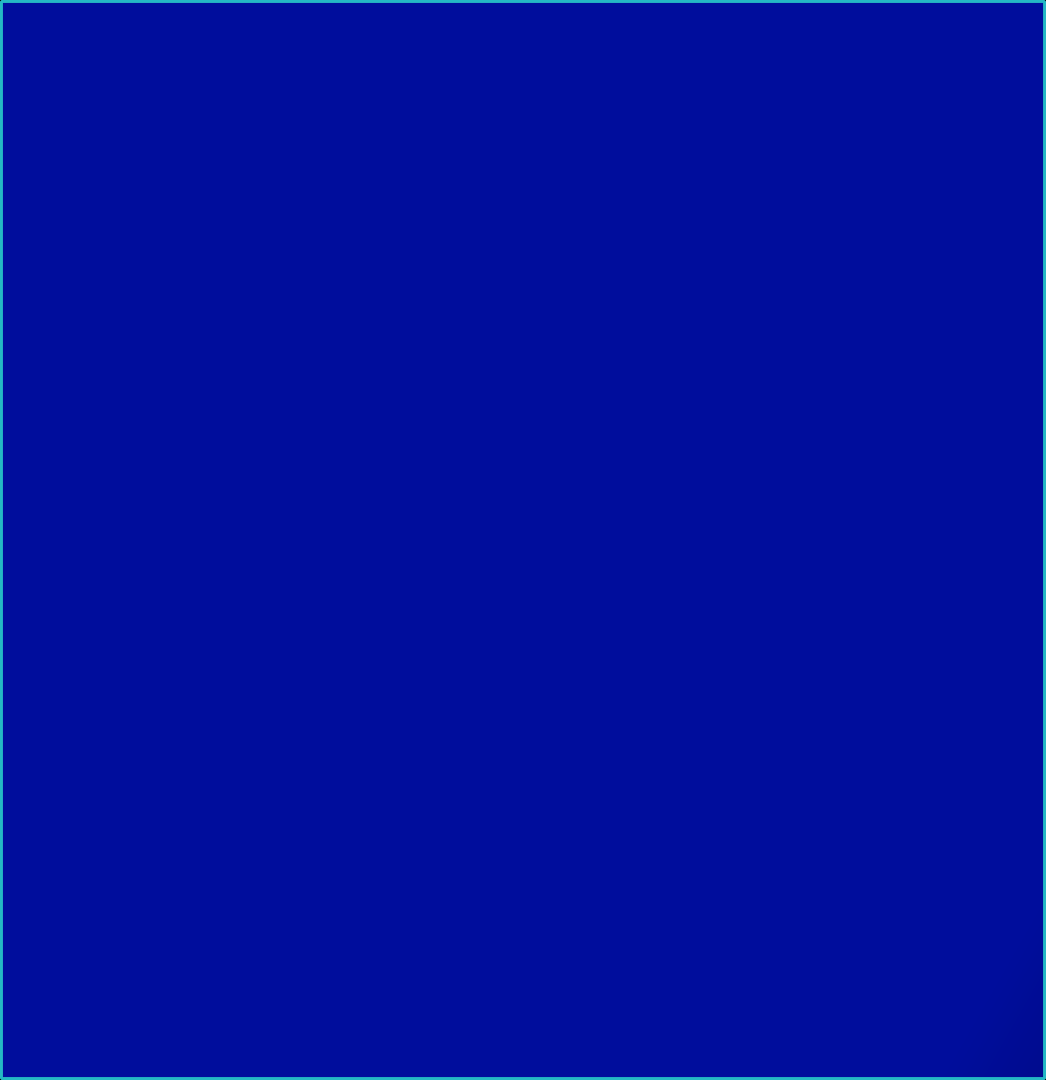 Кім? Не? Неше? Қандай?     төрт            Өнербеккөк           өрік
РЕФЛЕКСИЯ- Нені білдіңдер?- Не қызық болды?- Не қиын болды?
ҮЙ ЖҰМЫСЫ73 бет, 1-тап. жаттау